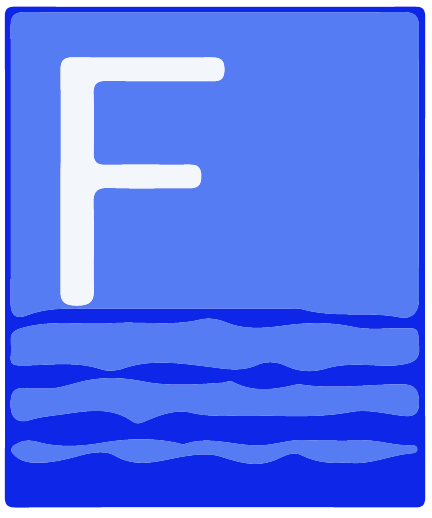 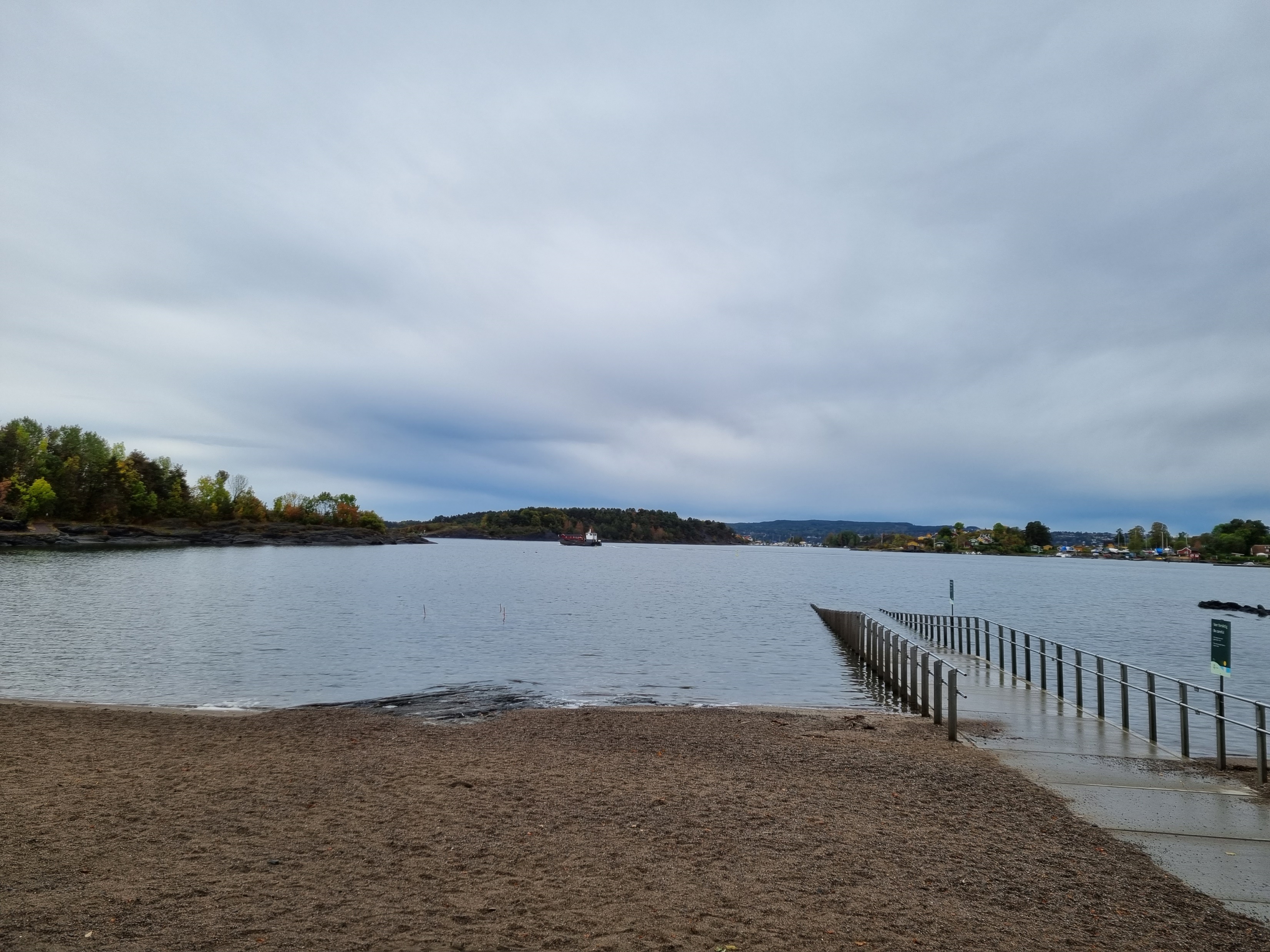 Nytt prosjekt i regi av Fagrådet: Kvalitetssikring av underlag til søknad om utslippstillatelse
Hovedøya. Foto: Elisabeth B. Solheim
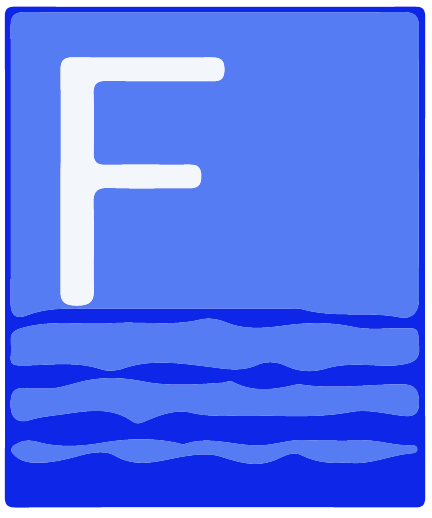 FORMÅLET MED PROSJEKTET
Hovedøya. Foto: Elisabeth B. Solheim
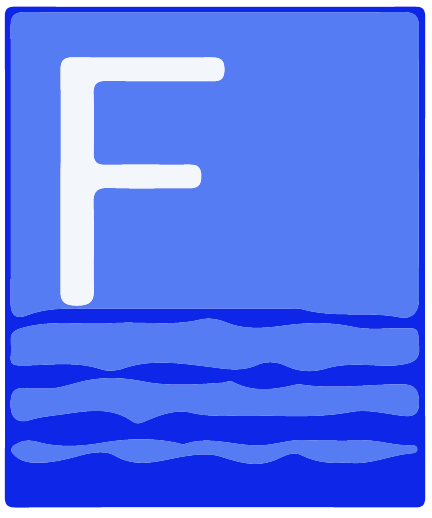 FORMÅLET MED PROSJEKTET
Det skal utarbeides nye utslippssøknader. 
Fagrådet har tatt initiativ til et felles prosjekt slik at vi har felles maler og metodikk for hvordan den enkelte medlemskommune skal utarbeide søknader om utslippstillatelse.
Foto: Elisabeth B. Solheim
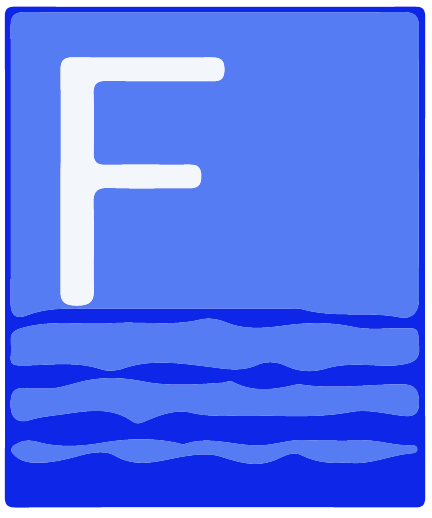 FORMÅLET MED PROSJEKTET
Grunnlagsmaterialet skal benytte samme metodikk slik at tallene som fremkommer vil være av samme kvalitet.
Sammenstille bakgrunnsmateriale fra hver kommune
Det skal utarbeides felles grunnlag for medlemskommunene Asker, Bærum, Oslo, Nordre Follo, Ås, Nesodden og Frogn kommuner.
Foto: Elisabeth B. Solheim
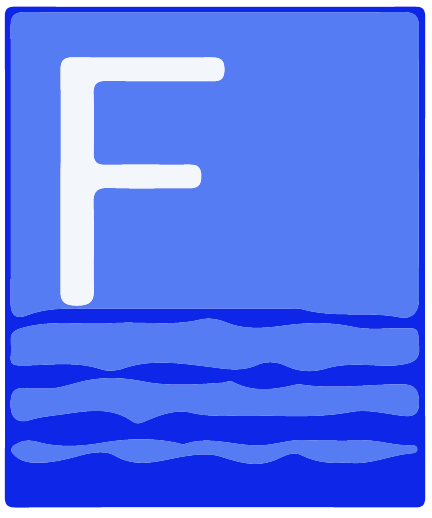 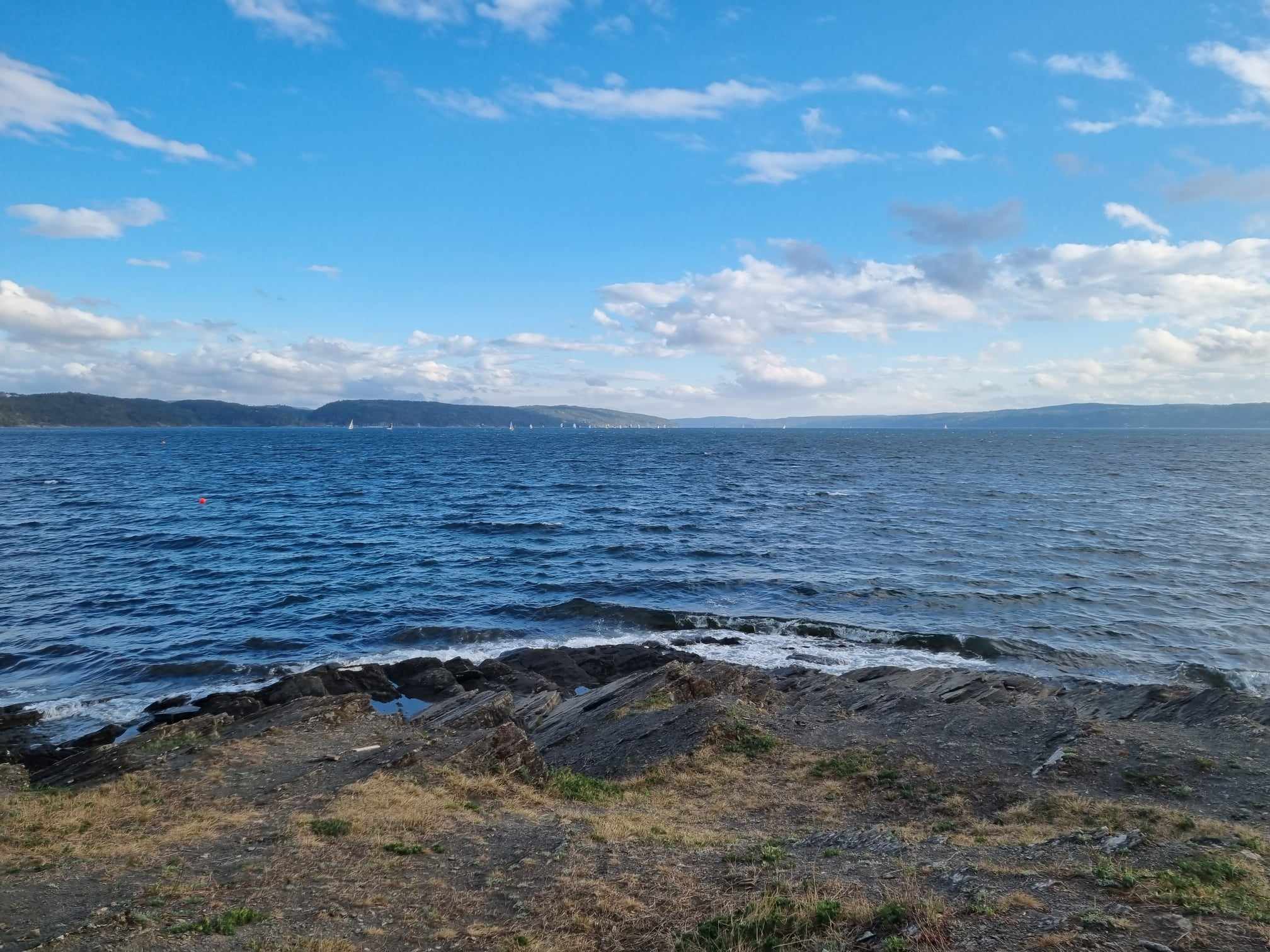 Hvordan skal prosjektet gjennomføres?
Oppdraget starter i desember 2023 og avsluttes i februar 2025.
Fagrådet engasjerer et konsulentfirma som leder prosessen.
Konsulentfirmaet skal kvalitetssikre metodikken som benyttes og anbefale en felles metodikk. 
Fagrådet skal få tilført kompetanse innenfor de områdene som bør kvalitetssikres. 
Det blir tema-baserte møter mellom rådgiver og kommunene/IKS.
Malmøya Sør. Foto: Elisabeth B. Solheim
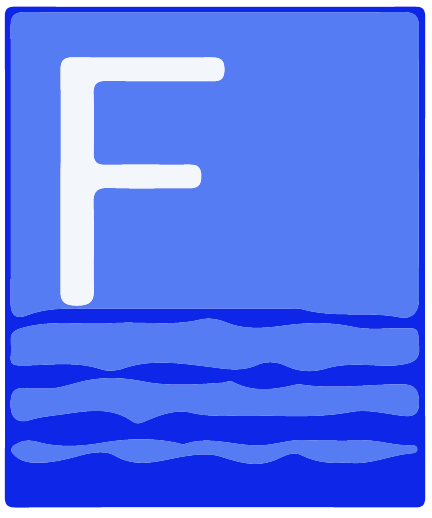 Prosjektet i regi av Fagrådet skal gjøre Fagrådskommunene i stand til å utarbeide fullstendige søknader i tråd med kravene til Statsforvalteren. 
Dette inkluderer en veiledning for kommunene på de ulike temaene listet opp i neste bilde.
Arbeidet skal i hovedsak utføres i 2024.
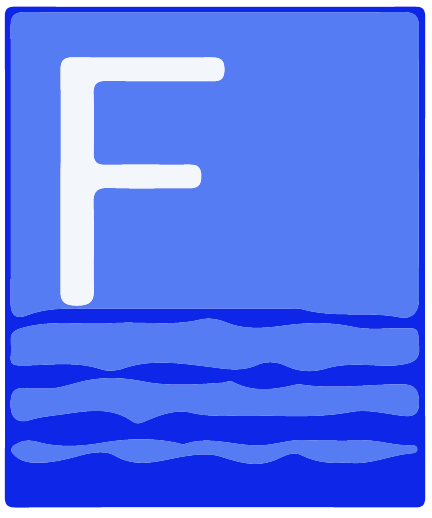 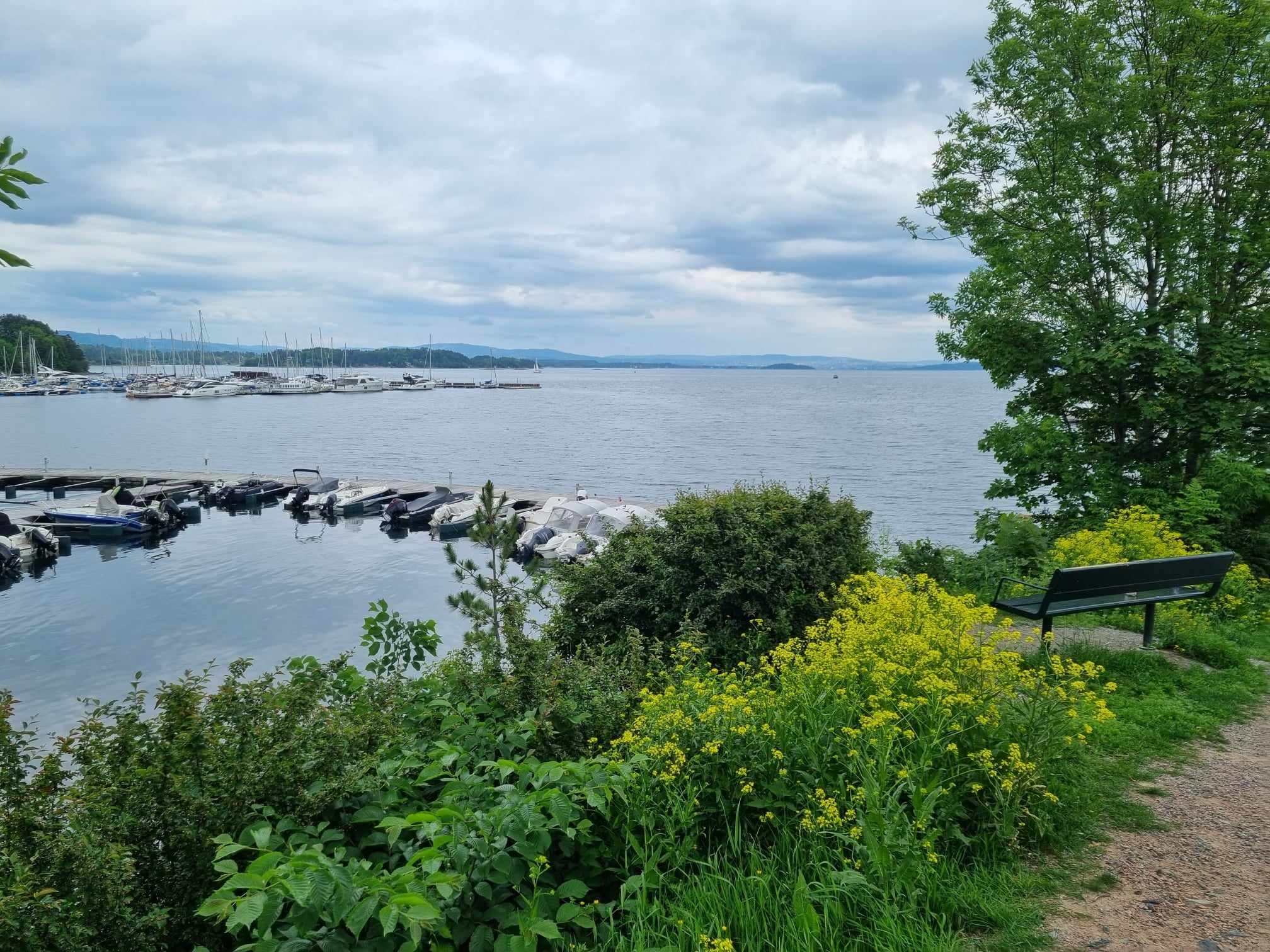 Prosjektet består av flere deloppgaver
Tettstedskart
Pe-telling
Beskrivelse av dagens overløpsdrift
Beregning av fremmedvannsandeler
MiljøROS-analyser
Forurensningsregnskap
Beregning av klimagassutslipp
Vollen. Foto: Elisabeth B. Solheim
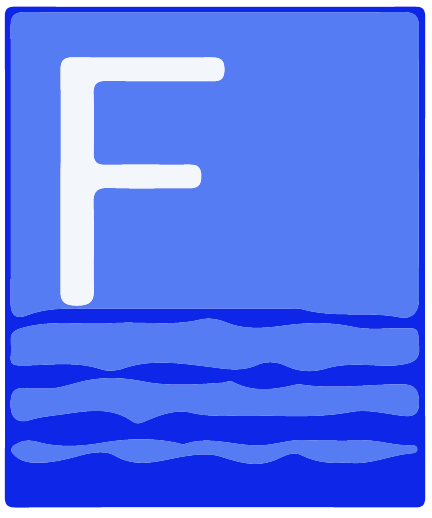 TettstedskartFelles kart med tettstedsgrenser. 	Det tegnes et felles kart for alle kommunene. Oppgaven vil kreve oversikt over eiendommer og avløpsnett i samtlige kommuner.
Utklipp fra https://kart.ssb.no/, Temakart Tettsteder 2022.
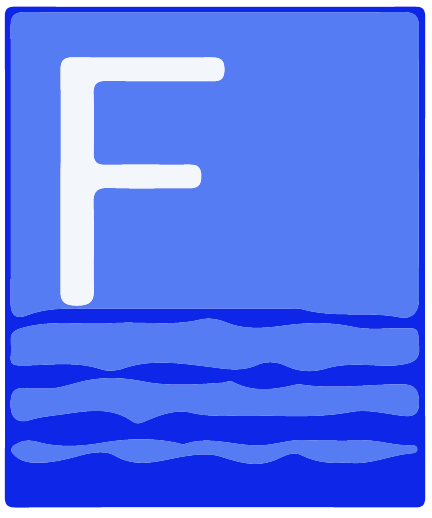 Metodikk for telling av eksisterende pe 

Metodikk for telling av fremtidige pe 	

Metodikk for bekrivelse av sammenheng mellom pe og tilførsler av fosfor, nitrogen og organisk stoff
Pe-telling
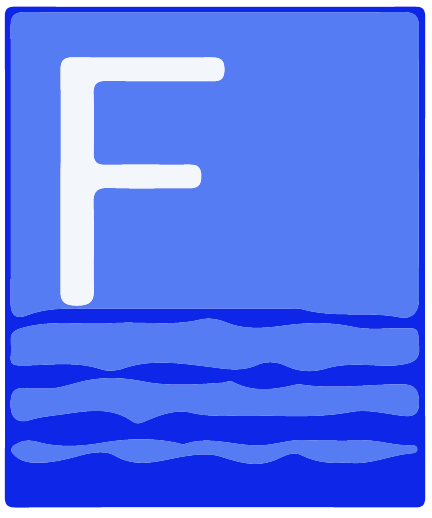 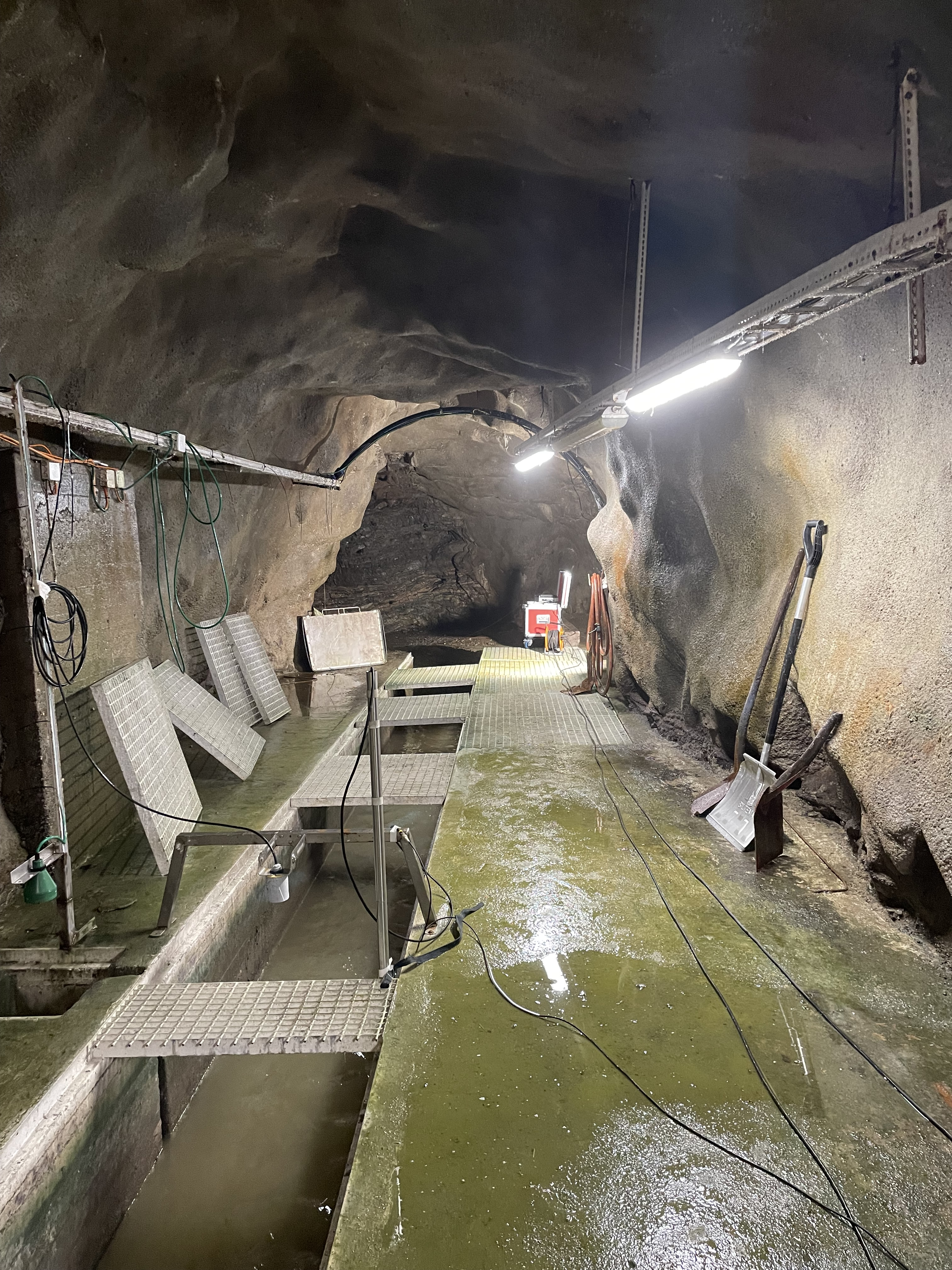 Beskrivelse av dagens overløpsdrift
Felles beskrivelse av hvilke overløp som er de viktigste for felles resipient, samt beskrivelse av hvilke overvåkning som er nødvendig, inkludert prøvetaking og overløpsdrift 	
Det bør sees samlet på hvor vi har de største overløpsutslippene til felles resipient. 
Det bør gjøres en vurdering av om disse er godt nok overvåket pr. i dag eller om dette bør forsterkes ytterligere. Inkludert i en slik vurdering ligger både prøvetaking og logging av overløpsdrift.
Mengdemåler i avløpskanal. Foto: VAV
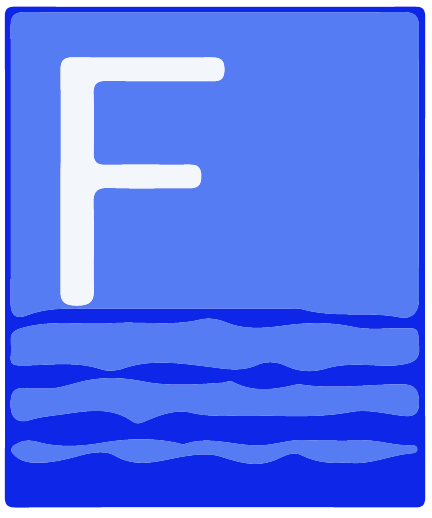 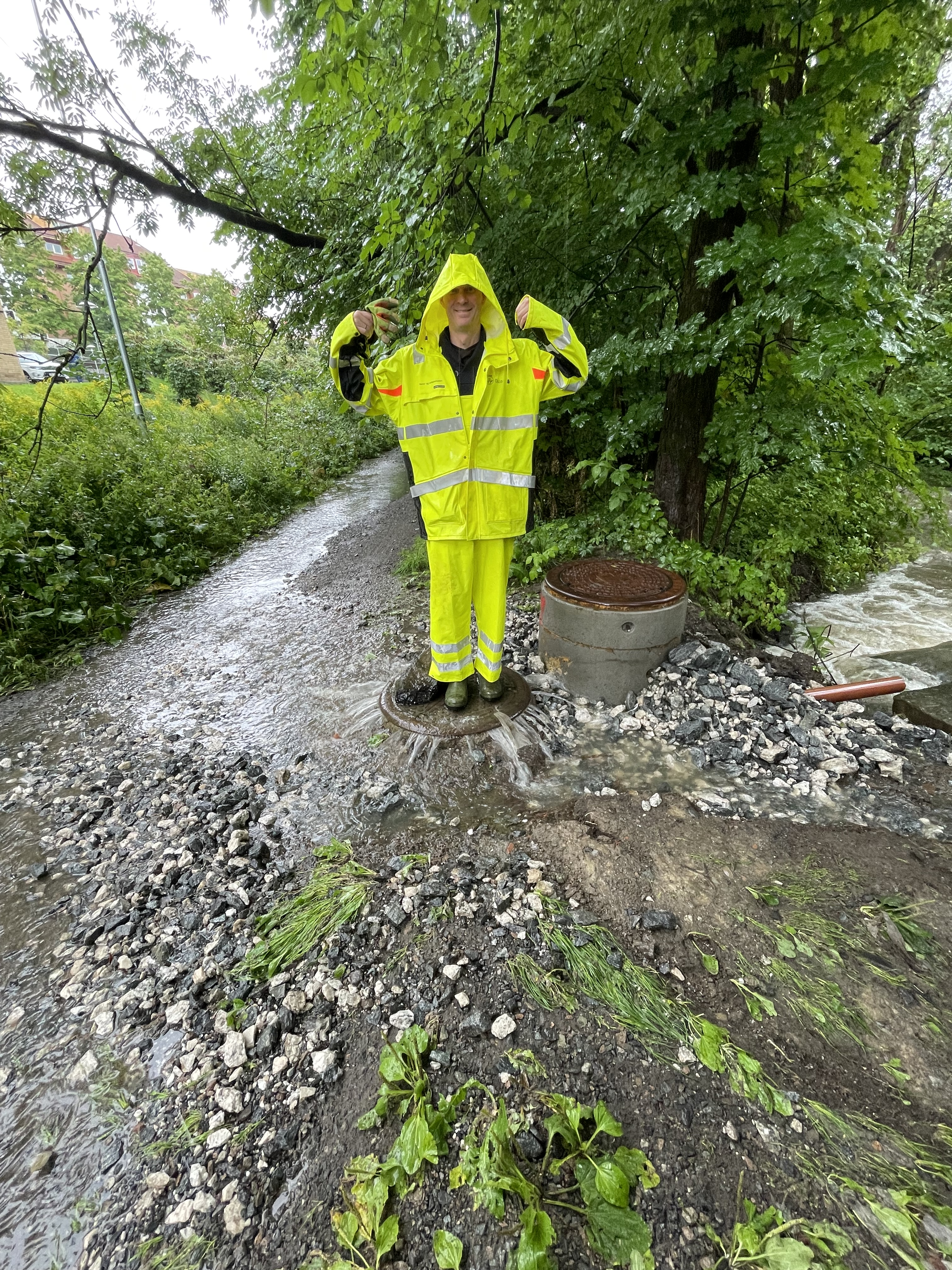 Beregning av fremmedvannsandeler
Metodikk for beregning av fremmedvannsandeler (+ evt. beregning av fremmedvanns-andelene) 	
Prosjektet kan se på hvordan vi kan beregne fremmedvann inn til definerte punkt.
(F.eks påslippspunkt til VEAS-tunnelen og definere et punkt på østsiden av fjorden) 
En hydraulisk modell kan brukes i beregninger av fremmedvannsandeler, men det er også andre metoder som kan benyttes. 
Målinger av vannføring/prøvetaking av for eksempel fosforkonsentrasjoner.
Fra «Hans». Mer enn bare avløp. Kumlokk må holdes igjen. 
Foto: VAV.
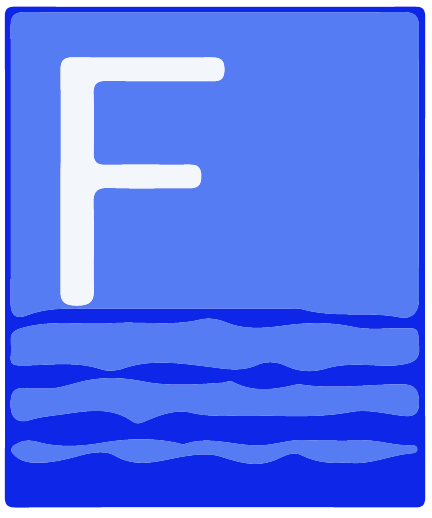 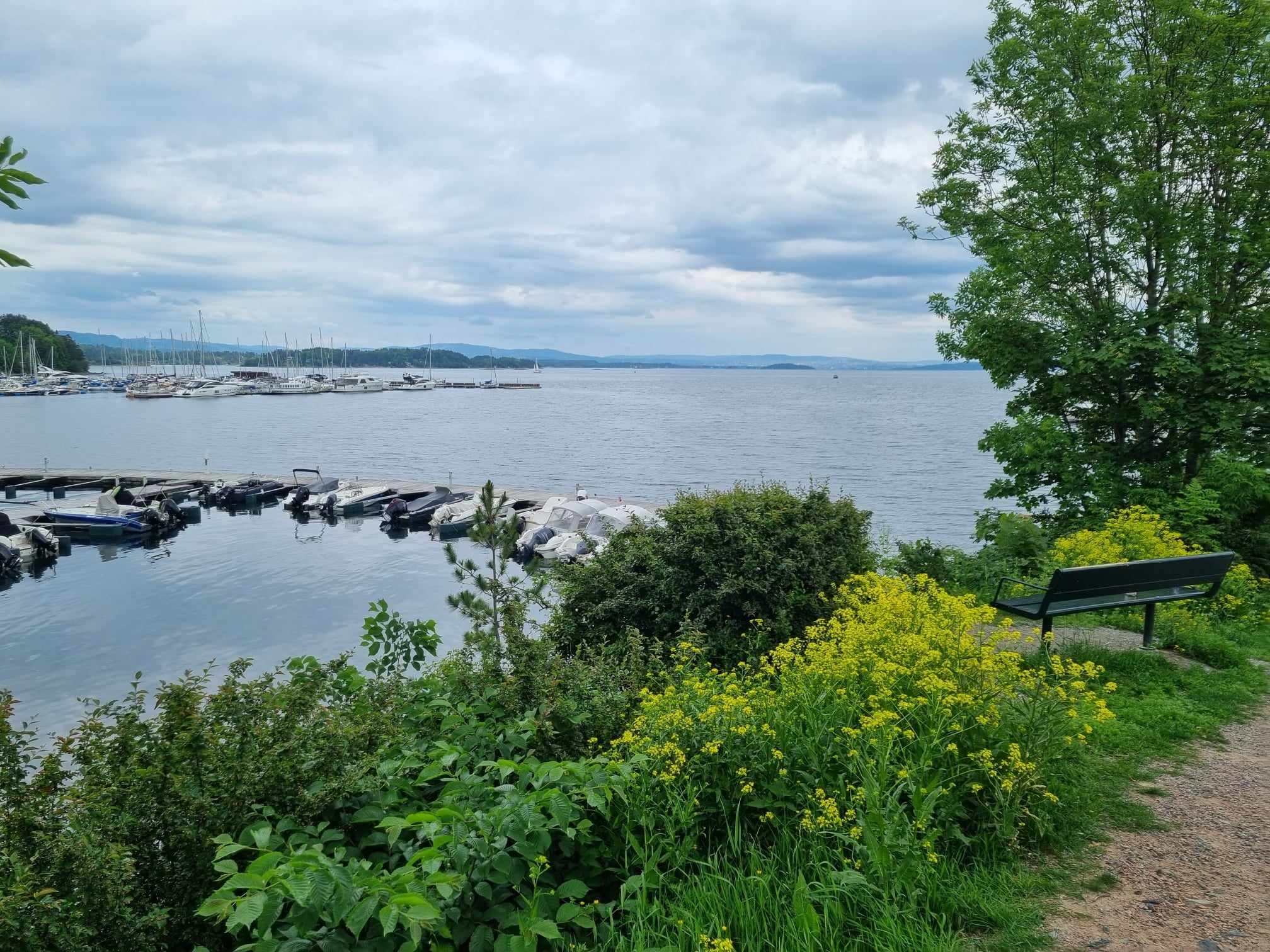 MiljøROS-analyser
Utarbeidelse av felles metodikk for gjennomføring av miljøROS- analyser 
	
Prosjektet kan utarbeide en felles metodikk for gjennomføring av miljøROS- analyser, som deretter kan benyttes av hver enkelt kommune.
Vollen. Foto: Elisabeth B. Solheim
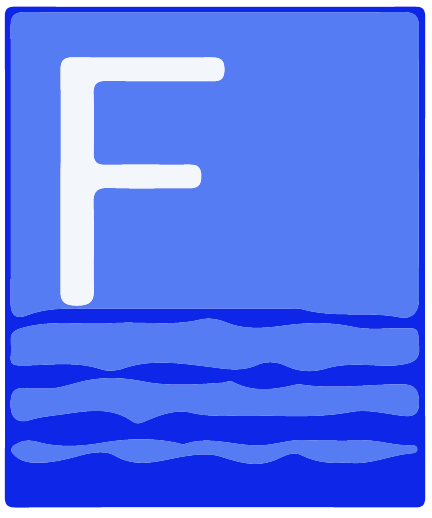 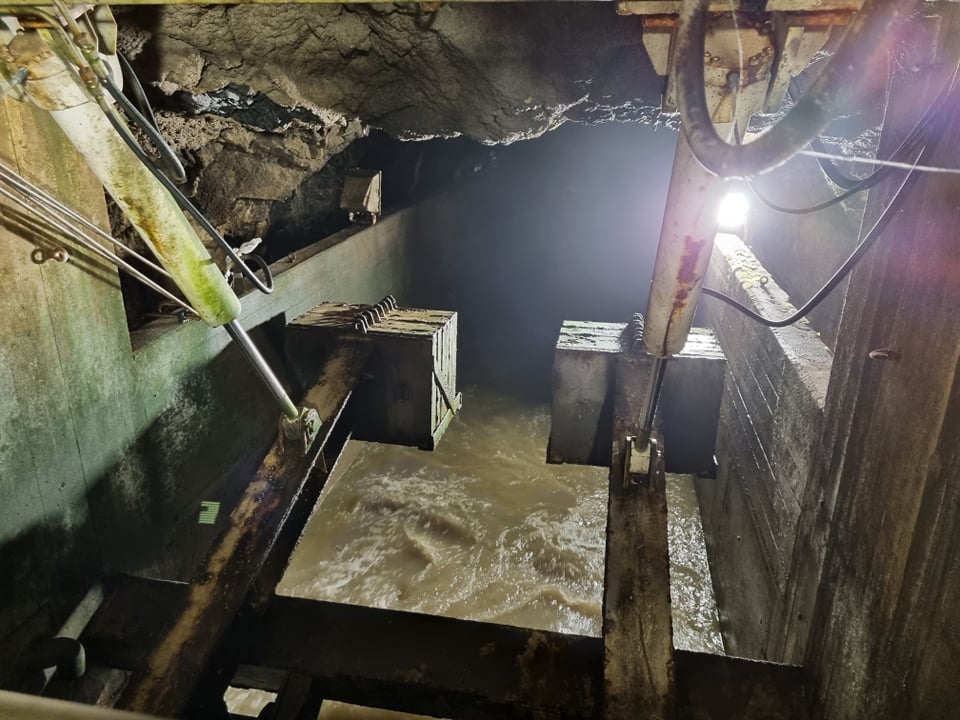 Forurensningsregnskap
Det etableres et forurensningsregnskap for alle kommunene samlet 	

Regnskapet skal brukes som input av tilførselsberegninger i resipientvurderingen. 
Regnskapet må se på følgende kilder: 
- Overløpsdrift 
- Utlekking fra ledningsnettet 
- Utslipp renseanleggene 

I tillegg bør regnskapet vurdere andre mulige kilder til forurensning av resipienten. 
Regnskapet må vurdere metodikk for å beregne utslipp fra de ulike kildene samt kvantifisere utslippene både i dag og i år 2035
VEAS-tunnelen. Foto: Elisabeth B. Solheim
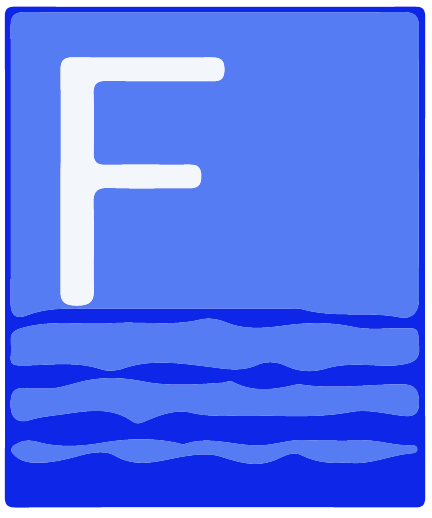 Beregning av klimagassutslipp
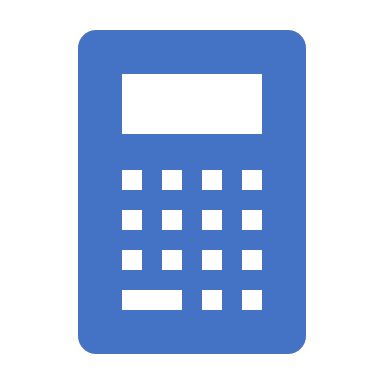 Metodikk for beregning av utslipp av klimagasser 	

Norsk Vann har etablert en metodikk for beregning av utslipp av klimagasser. Muligens kan denne metoden brukes i prosjektet, men det bør sees på om det skal gjøres tilpasninger/forenklinger.
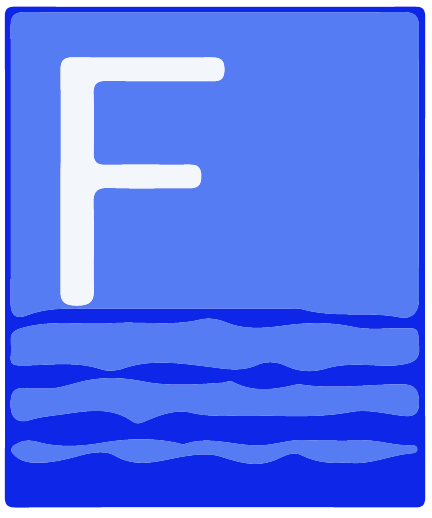 Oppsummering
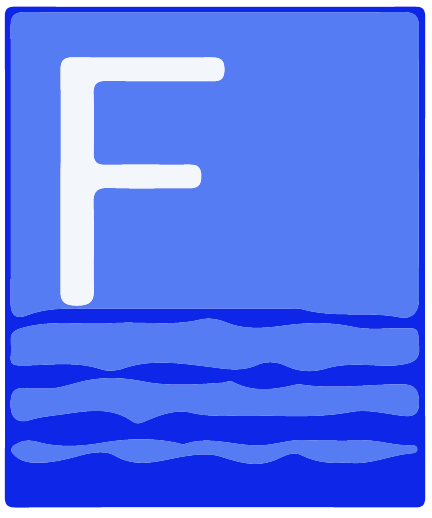 I hht Forurensningsloven kan en utslippstillatelse «i alle tilfeller tilbakekalles eller endres når det har gått 10 år etter at den ble gitt». 

Utslippstillatelsen for Bekkelaget ra er fra 2015 og vi må forvente at denne må fornyes i 2025. 

Utslippstillatelsen for Bekkelaget ra er stilet til Oslo kommune v/MOS og forvaltes i VAV av Produksjonsavdelingen.
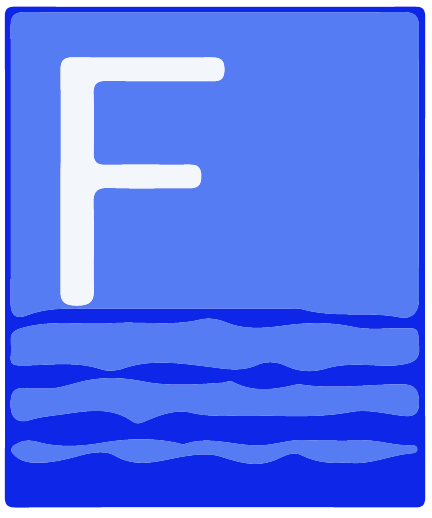 Eksempel fra VAV på hvordan prosjektet kan forankres
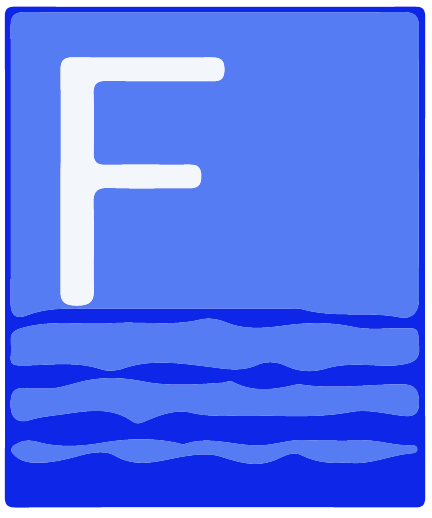 Kravene i en ny søknad om utslippstillatelse er angitt av Statsforvalteren (Søknad om tillatelse | Statsforvalteren i Oslo og Viken).
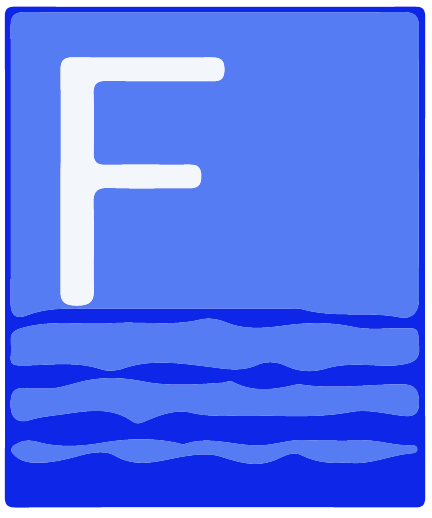 Det er viktig å merke seg at Statsforvalteren gir tillatelse etter forurensningsloven til utslipp av avløpsvann for hele kommunens tettbebyggelse/r, og ikke til hvert enkelt avløpsrenseanlegg og at de ulike renseanleggene innenfor kommunens areal skal beskrives for seg. 
For Oslo innebærer dette at all etterspurt informasjon må vedlegges både den søknaden Oslo sender på egne vegne og den søknaden VEAS sender på vegne av Oslo, Bærum og Asker. 
Siden foreliggende utslippstillatelse er stilet til MOS antas det at søknad om ny tillatelse må sendes derfra og det antas videre at MOS koordinerer med Asker, Bærum og VEAS.
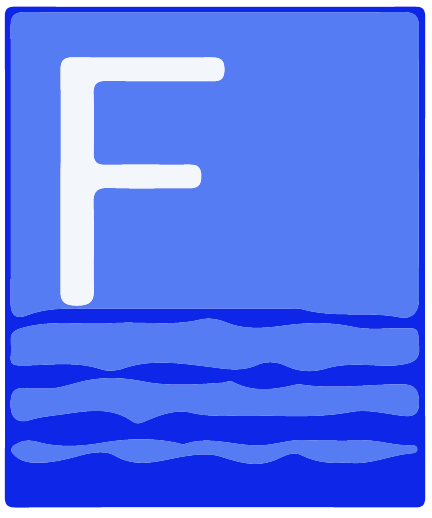 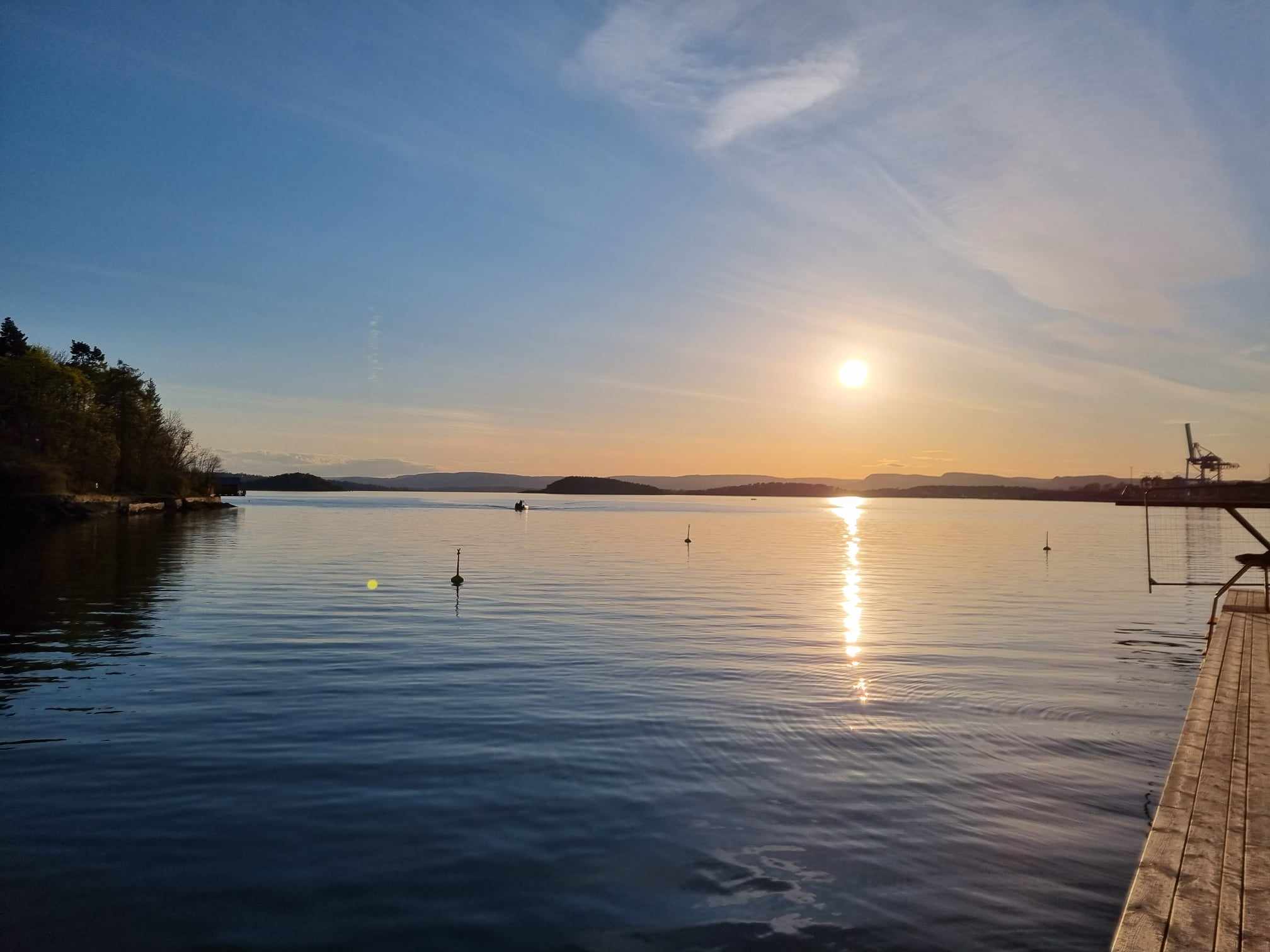 Ta gjerne kontakt!
fagradet@vav.oslo.kommune.no  

http://www.indre-oslofjord.no/om-fagraadet
Bekkelagsbadet, Foto: Elisabeth B. Solheim
20XX
20